Echelle de performance CO2
Safety Rocks – 10 Octobre 2024
Patricia Grobben
Rémy Deloge
Aurélie Noiret
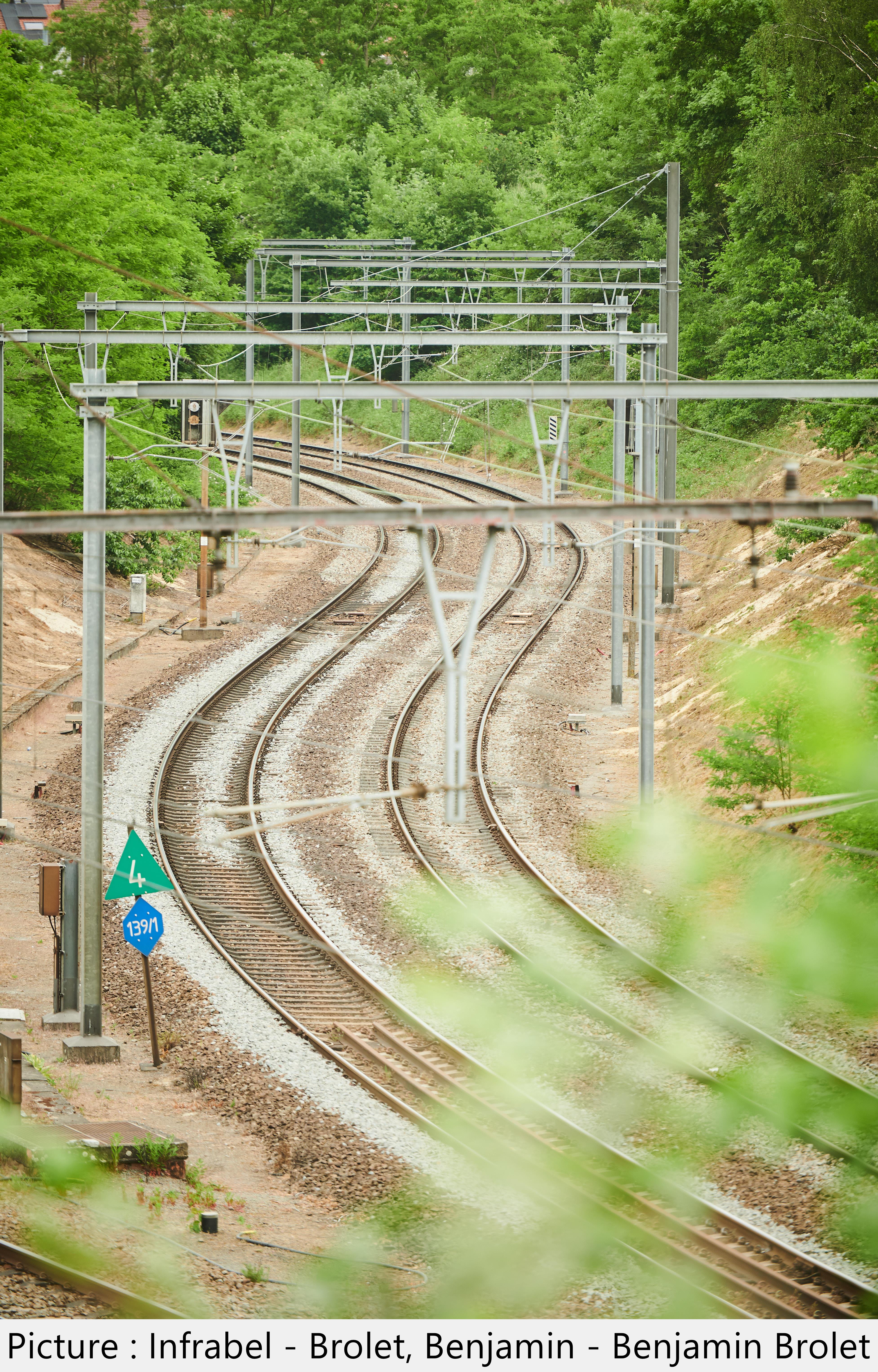 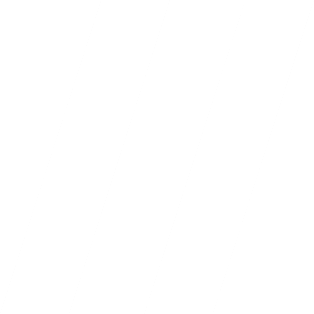 Infrabel participates in the implementation of a sustainable and socially responsible mobility
f
Le climat sous pression
Rôle d’exemplarité d’Infrabel
New European CSRD (Corporate Sustainable Reporting Directive)
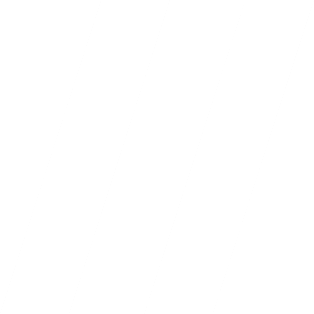 2
Emissions de gaz à effet de serre
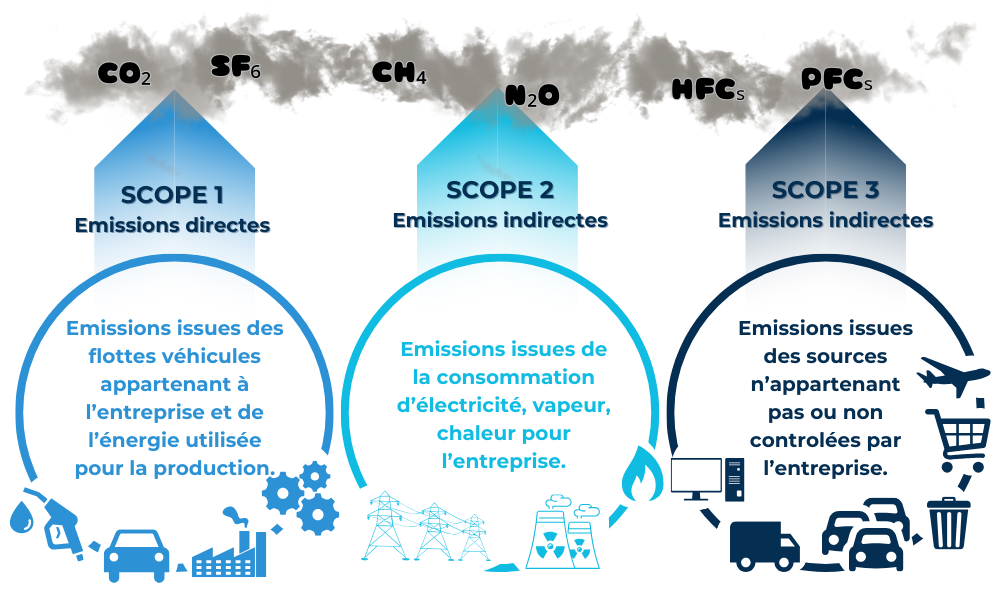 3
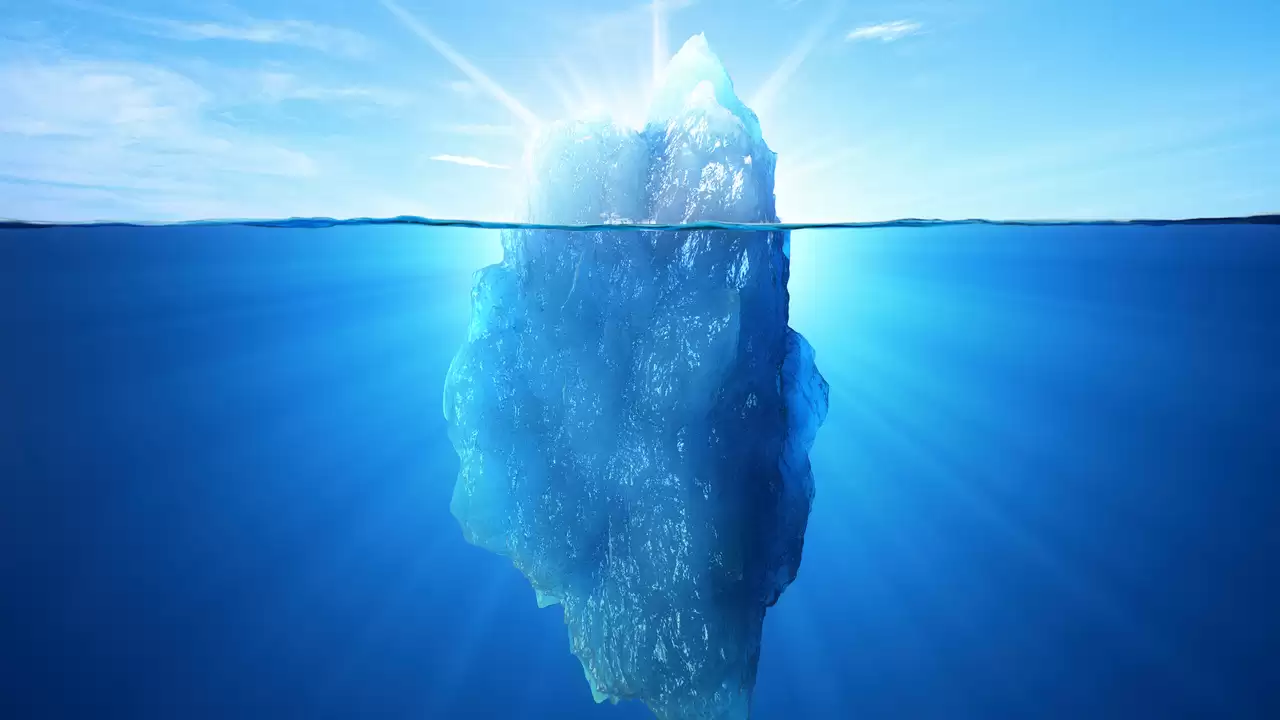 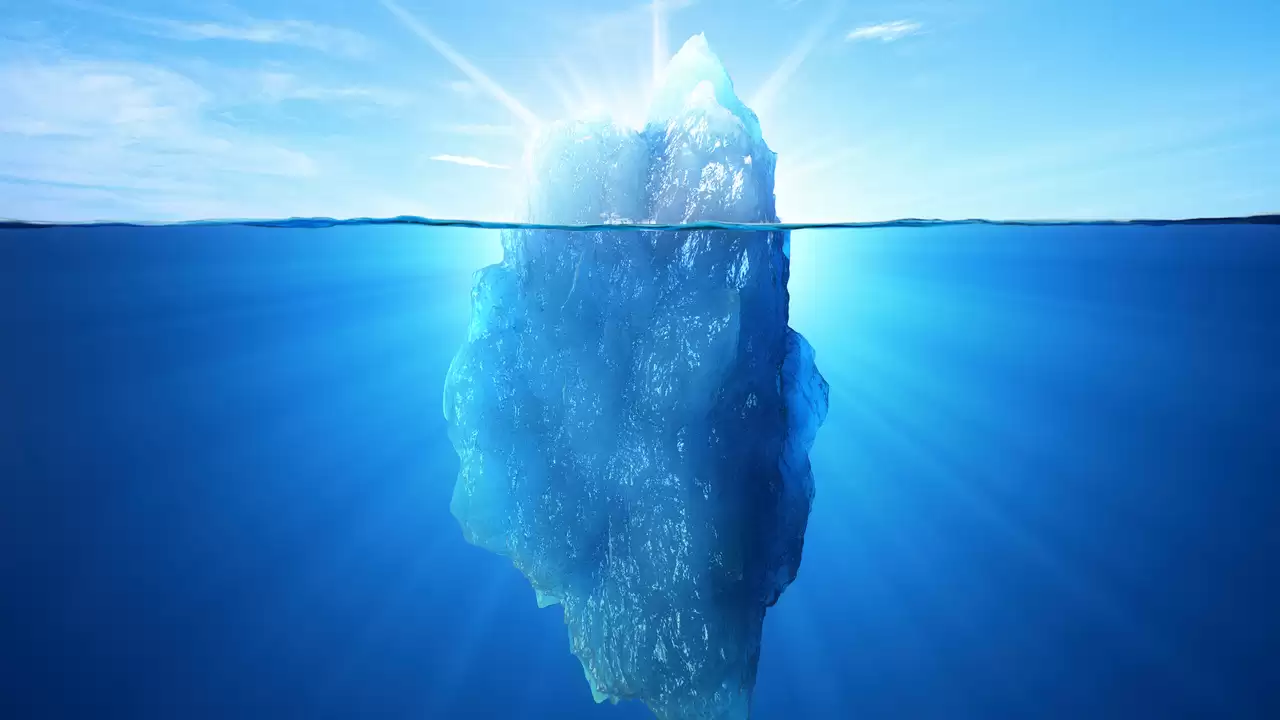 Scope 3 émissions: Quoi? Pourquoi analyser?
2019
Scope 1 & 2
Émissions liées à la consommation d’énergie pour les activités propres
65 ktonne (8%)
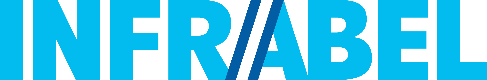 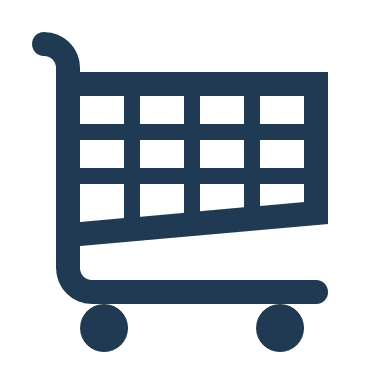 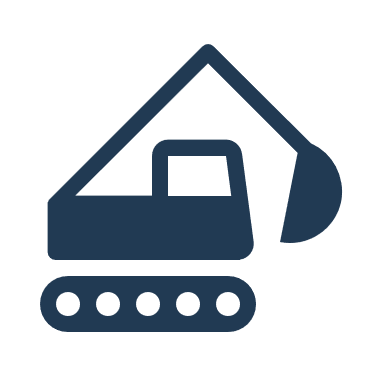 Scope 3
Émissions indirectes liées aux activités de l’entreprise. Cela inclut les émissions associées aux produits et services achetés et vendus par l’entreprise.


Émissions dans la chaîne de valeur (15 catégories possibles)
742 ktonne (92%)
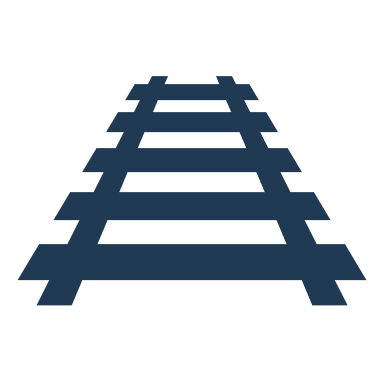 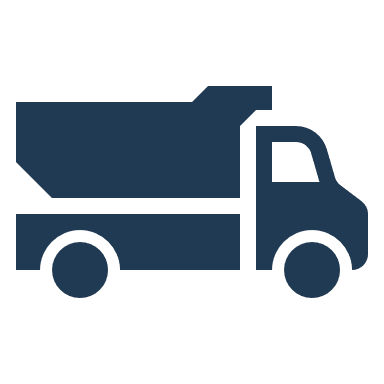 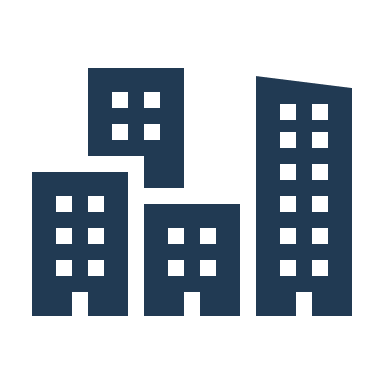 ± 178 ktonne (24%) de “chantiers”
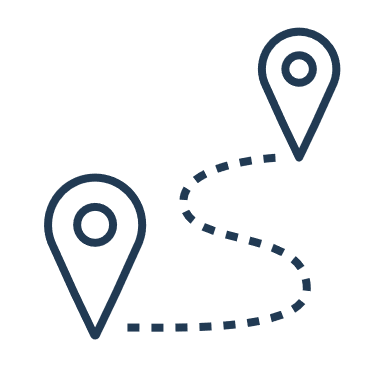 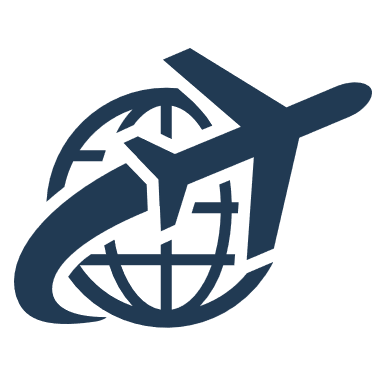 Calculé sur base de dépenses financières  indicatif

Meilleures données nécessaires!
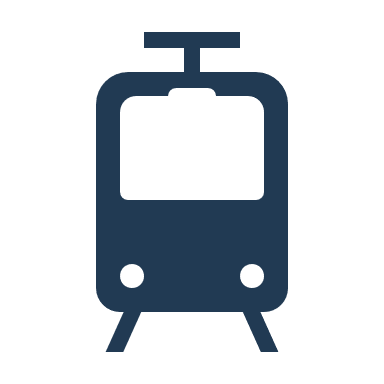 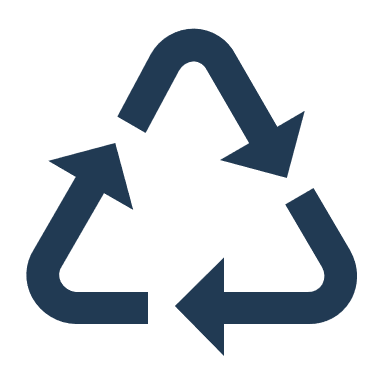 4
Echelle de performance CO2 prestatieladder
L'échelle de performance CO2 est un système de certification et un système de management environnemental en 5 niveaux visant à réduire les émissions de CO2. Les entreprises certifiées sont tenues de s'améliorer continuellement en termes d'émissions de CO2. 
Avantages:
Système éprouvé
Expérience Pays-Bas
Phase pilote 2019-2023 positive en Belgique
Objectif et externe
Ambition et plan d’actions
Encouragement par la réduction fictive
5
Echelle de performance CO2 prestatieladder
Niveau 1, 2 et 3 concernent la gestion du CO2 et les objectifs ambitieux de réduction au sein de sa propre organisation;

Niveau 4 se concentre également sur une contribution à la réduction des émissions de CO2 dans la chaîne et à l’innovation

Au niveau 5, l’entreprise montre qu’elle atteint les objectifs ambitieux choisis, également grâce à la collaboration au sein de secteur et en ajustant de manière autonome les achats, les produits et / ou les processus de sa propre entreprise.
Niveau 1, 2 en 3 betreffen de CO2-huishouding en uitdagende reductie-doelstellingen in de eigen organisatie;

Niveau 4 richt zich daarnaast met name op een bijdrage aan CO2 reductie in de keten en innovatie

Op niveau 5 laat het bedrijf zien dat het de gekozen ambitieuze doestellingen haalt, ook door samenwerking binnen de sector en door autonoom de inkoop, producten en/of processen van het eigen bedrijf aan te passen.
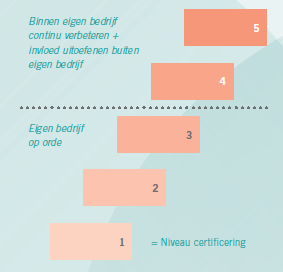 6
Echelle de performance CO2 prestatieladder
A – Inzicht: Het bepalen van de energiestromen en de emissie-inventaris (CO2-footprint)

B – Reductie: energie- en CO2 reductie-maatregelen ontwikkelen en doorvoeren

C – Transparantie: De interne en externe communicatie over het CO2 beleid

D – Participatie: Deelname aan initiatieven in de sector op het gebied van CO2 reductie
A – Connaissance: Déterminer les flux énergétiques et l’inventaire des émissions (empreinte CO2)

B – Réduction: élaborer et mettre en œuvre des mesures de réduction d’énergie et de CO2

C – Transparence: la communication interne et externe sur la politique CO2

D – Participation: Participation à des initiatives du secteur dans le domaine de la réduction de CO2
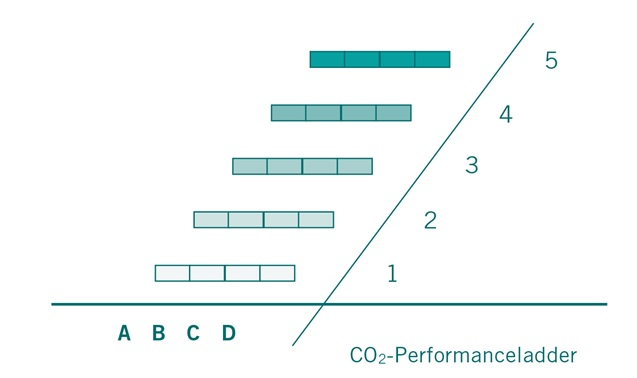 7
Echelle de performance CO2 prestatieladder
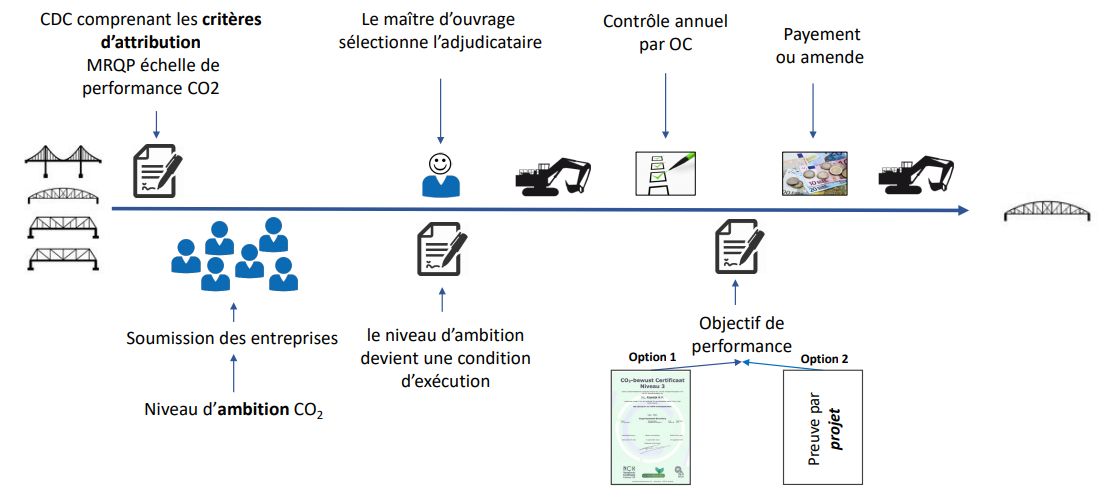 8
Principe de la réduction fictive
Objectif: encourager les entreprises à identifier et à réduire leurs émissions de CO2
« réduction fictive » calculée sur base du prix de l’offre si l'entreprise possède un certificat ou s'engage à obtenir et maintenir un certificat pendant l'exécution de la mission (un "niveau d'ambition CO2").
Le critère du prix est évalué sur la base du prix de l’offre après déduction de la réduction fictive.
Bien sûr, le marché public est exécuté au prix réel!
9
Résumé phase pilote en Belgique (entre 2019 et 2023)
Actions de réduction les plus courantes:
Optimiser l'utilisation des machines (par exemple en réduisant la marche à vide ou en optimisant les processus) 
Fournir une connexion électrique avec le réseau afin d'éviter les groupes d'alimentation 
Installation d’un chantier économe en énergie
Utilisation de biocarburants
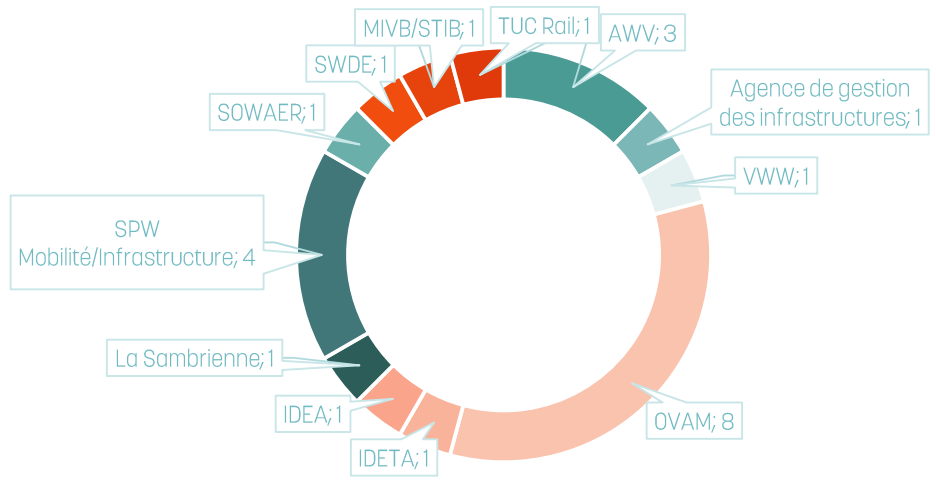 Situation au 11/3/2024:
24 projets pilotes (+9 de l’OVAM)
8 projets d’infrastructure (sur 24) (incl 1 TUC RAIL)
7 projets bâtiment (sur 24)
10
Résumé phase pilote en Belgique (entre 2019 et 2023)
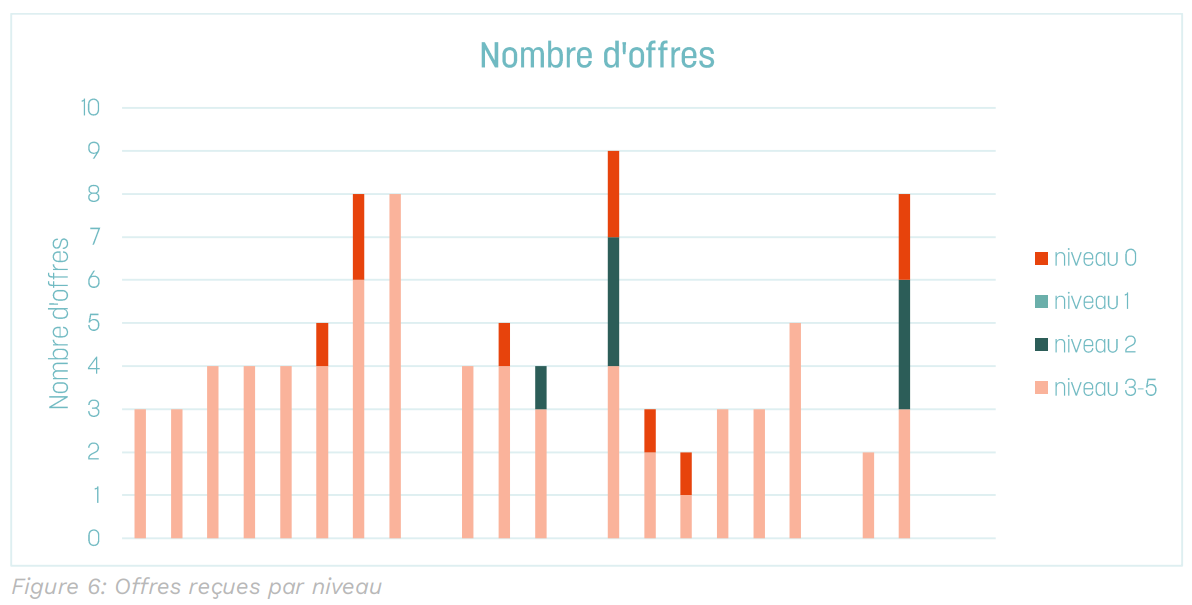 La plupart des entreprises s’engagent au min au niveau 3. Donc pas d’influence sur le classement des offres.
11
Résumé phase pilote en Belgique (entre 2019 et 2023)
Bonne concurrence sur les marchés pilotes
Ambition élevée : niveau 3-5
Pas d’augmentation significative du prix des offres
Nette augmentation des entreprises belges qui demandent à se certifier
Les petites entreprises sont bien représentées, pas uniquement les « big ones »
L’échelle de CO2 permet de renforcer la culture du climat au sein de l’entreprise
L’échelle de CO2 donne un cadre clair pour calculer les émissions et définir les actions de réduction 
Un quick win pertinent en termes d’émissions est lié à la certification
12
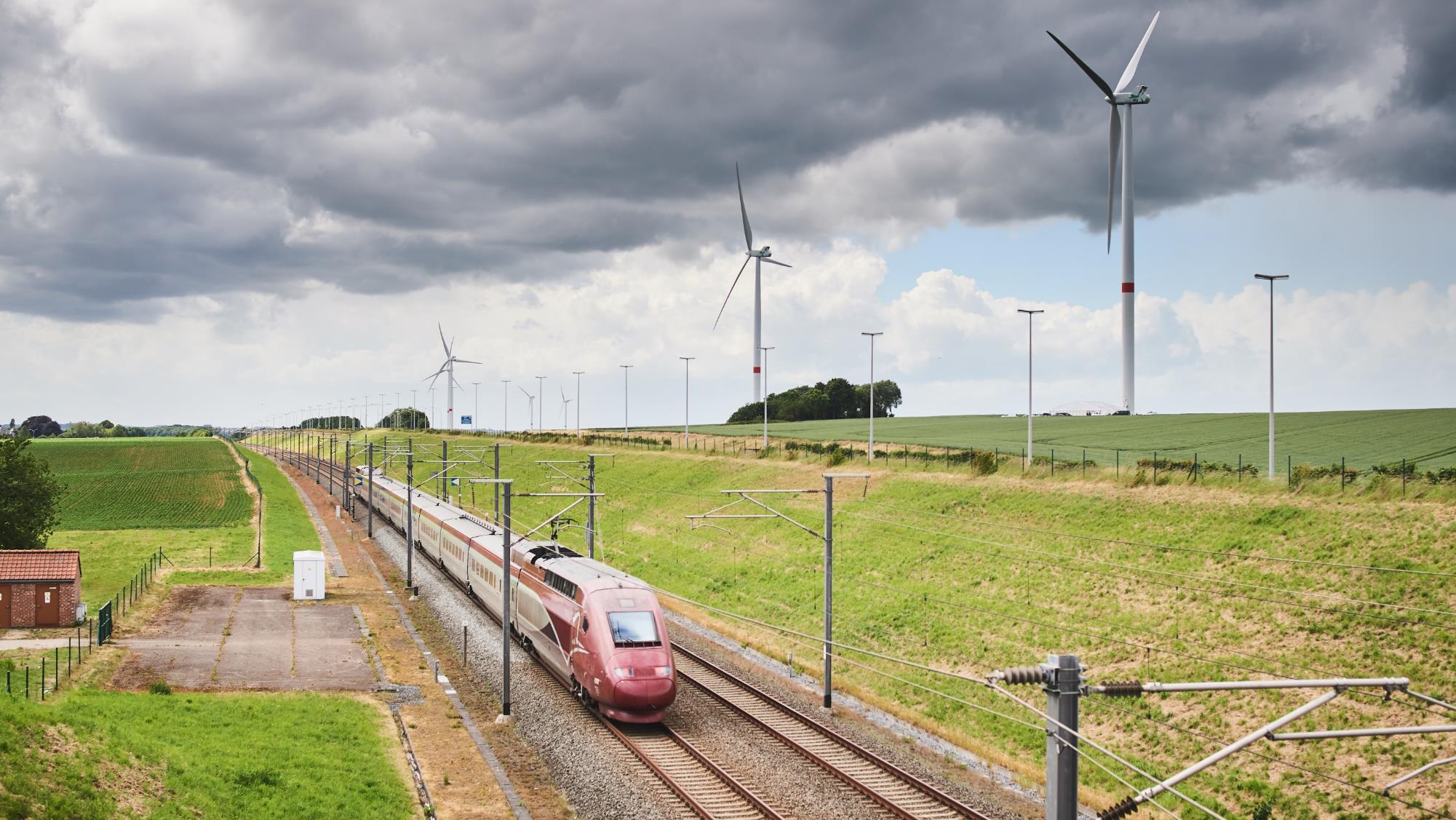 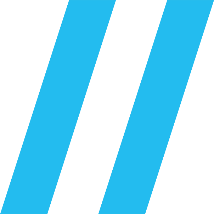 Et maintenant?...
Projets pilotes Infrabel et TUC RAIL… avant généralisation!
Niveau 3… et au-delà!
Bilan des chantiers (énergie, matériaux, déchets, …)
Exigences complémentaires dans CSC!
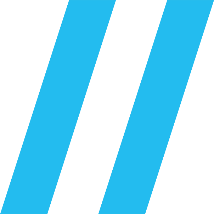 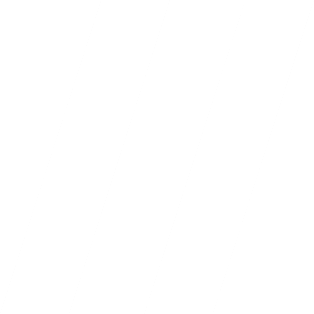 Notre objectif Aller plus loin, ensemble, pour un secteur ferroviaire plus durable.
Let’s talk!
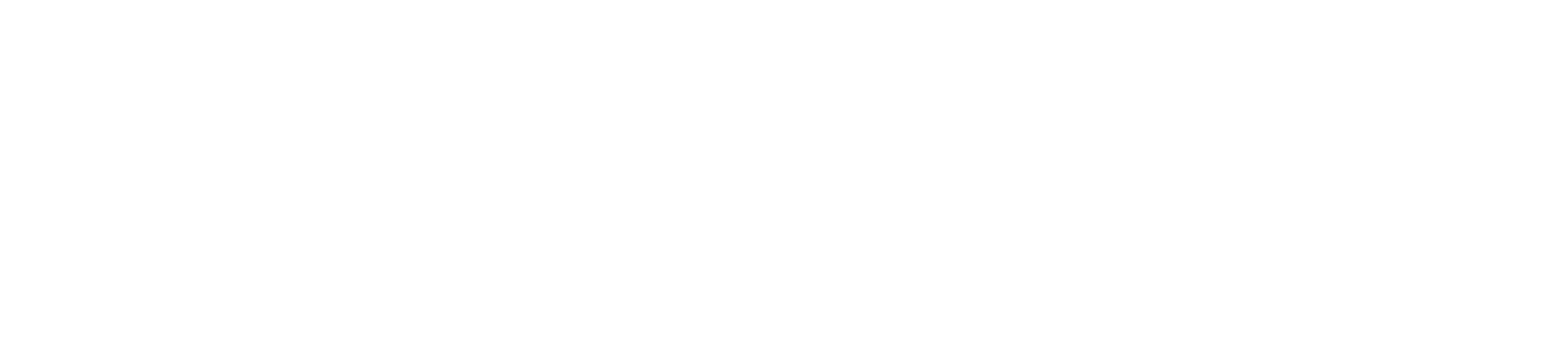 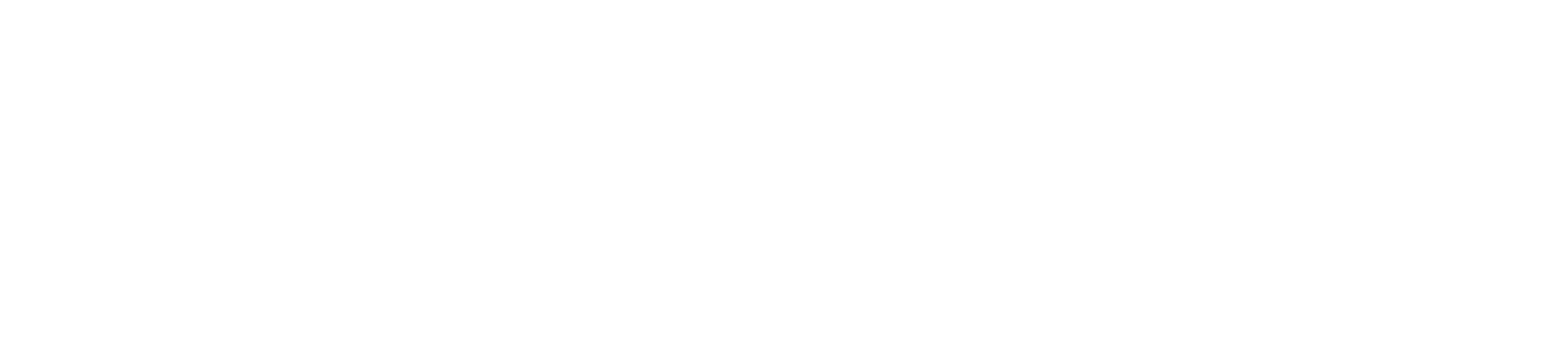 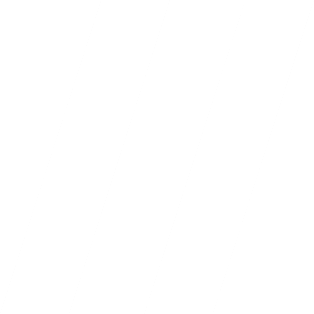 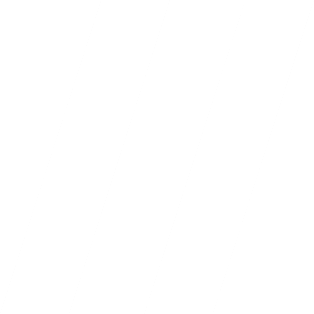 Thèmes à discuter
Première question à poser: qui connaît bien le principe de l’échelle de performance?
Quelle entreprise compte se certifier très prochainement? 
Quel service chez vous va se charger de la certification? Comment allez-vous vous y prendre?
Différence entre PME et grandes entreprises
Échelle comme catalysateur d’actions concrètes et mesurables
Niveau 3 pas assez ambitieux!
Que prenez-vous comme mesures déjà maintenant?
Autres réflexions?
15
Plan CSR
Liens avec l’échelle de performance:
Système de management environnemental (l’échelle)
Bilan énergétique (cfr axe recensement)
Actions de réduction (cfr axe réduction)
Axes transparence et participation?
+ Dimension sociale
Pas (encore) d’obligation de résultat…
16
Thank You